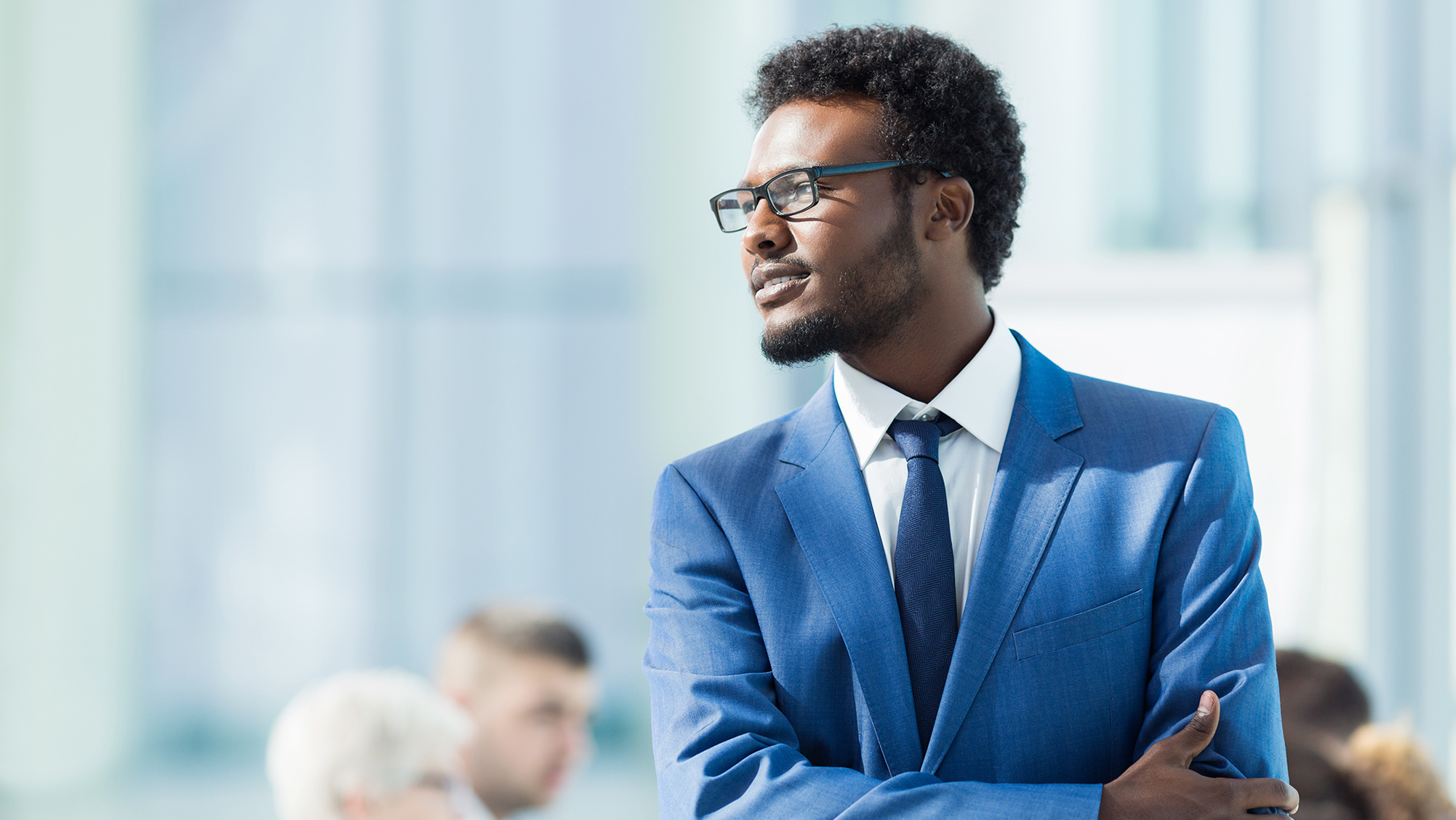 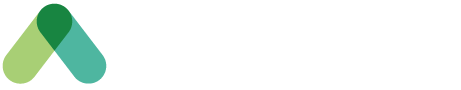 Guide du parrain – Rôles et responsabilités
Un guide à l’intention du parrain du projet de modernisation du milieu de travail
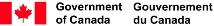 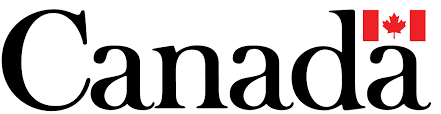 À propos du présent guide
Selon une étude menée par PROSCI©, l’efficacité du parrain est directement liée à la réussite du projet (voir l’annexe A). Mais quels sont les attributs d’un excellent parrain? Quels sont ses rôles et responsabilités? 

En réponse à ces questions, nous avons élaboré le présent guide à partir de renseignements tirés de la 10e édition du document intitulé Best Practices in Change Management (2018) de PROSCI©, qui a interrogé 1 778 leaders du changement qui ont communiqué des enseignements et des bonnes pratiques en matière de gestion du changement.
Caractéristiques d’un parrain idéal
Excellentes aptitudes en communication

Capable de susciter la participation par la passion et l’enthousiasme

Engagé et impliqué

Visible et solidaire

Accessible et disponible

Leader reconnu ayant de l’expérience à titre de parrain
Les plus grands rôles dans le soutien au changement organisationnel
Participer de manière active et visible tout au long du projet

Communiquer directement avec les employés

Bâtir une coalition de parrainage
Modèle d’activité du parrain*
Ce modèle présente en détail les rôles et responsabilités d’un parrain, répartis dans les trois grandes phases de projet, et classés en fonction des publics cibles. Les actions précises pour chaque catégorie sont désignées dans les diapositives suivantes.
*adapté de PROSCI©
Établir les fondements... avec l’équipe de projet
Choisir le meilleur chargé de projet et les meilleurs membres d’équipe, ce qui inclut des personnes qui ont des compétences en gestion du changement.
Fournir le financement nécessaire à l’équipe, y compris la formation à la gestion du changement pour tous les membres de l’équipe.
Établir l’ordre de priorité des tâches quotidiennes et des tâches du projet pour favoriser une participation adéquate des membres de l’équipe.
Amener l’équipe à comprendre les principaux enjeux ou possibilités d’affaires à gérer.
Fournir une orientation et des objectifs clairs pour le projet; décrire les critères de réussite.
Élaborer conjointement une vision générale de l’avenir et lier le changement à la stratégie opérationnelle.
S’impliquer directement avec l’équipe de projet; établir les attentes; examiner les principaux livrables et éliminer les obstacles.
Assumer la responsabilité du succès du projet tout en tenant l’équipe responsable des résultats.
Prendre un réel engagement à l’égard de la gestion du changement; parler de la gestion du changement et s’assurer que les rôles requis sont pourvus.
Établir les fondements... avec la direction
Obtenir le soutien de la haute direction et créer un réseau de soutien. 
Désigner ou créer un comité directeur pour suivre les progrès accomplis.
Informer la haute direction des facteurs opérationnels du changement (le POURQUOI) et des risques en cas d’absence de changement.
Travailler directement avec les gestionnaires qui font preuve de résistance dès le début du projet.
Obtenir la participation des champions du changement au sein de l’équipe de direction; susciter du soutien et de l’enthousiasme à l’égard du changement.
Définir les responsabilités des gestionnaires; solliciter et prendre en compte leurs commentaires.
Lier le projet à la stratégie et aux buts de l’organisation.
Fournir de la formation sur la gestion du changement à la haute direction.
Déterminer les priorités entre ce changement et d’autres initiatives de changement; communiquer les priorités.
Résoudre les conflits entre objectifs opérationnels avec les hauts dirigeants.
Donner au groupe de direction des activités de changement qu’il devra mettre en œuvre.
Établir les fondements... avec les employés
Expliquer POURQUOI un changement s’impose; communiquer les risques de ne pas changer et répéter les messages clés
Présenter une vision de l’avenir; expliquer la nature du changement et montrer comment le changement permettra de traiter les problèmes ou les occasions d’affaires.
Répondre aux questions : « Comment ce changement me touchera-t-il? » et « Qu’est-ce que j’y gagne? »
Être proactif et se fait voir et entendre; communiquer souvent, notamment en personne.
Être à l’écoute et réceptif au dialogue et à la résistance.
Dire aux employés ce à quoi ils peuvent s’attendre et quand; présenter les jalons du projet et fournir des mises à jour.
Comprendre la culture et les convictions organisationnelles pour communiquer efficacement avec les employés.
Communiquer clairement et en toute franchise les aspects  inconnus du projet.
Transmettre les plans aux clients, aux fournisseurs et à tous les intervenants touchés.
Évaluer, imaginer et planifier... avec l’équipe de projet
Demeurer engagé; assister aux principales réunions, examiner l’état du projet et tenir l’équipe responsable des résultats.
Fournir les ressources et le financement nécessaires, notamment en veillant à ce que les bonnes personnes soient disponibles. 
Demeurer à la disposition de l’équipe; donner de la rétroaction, formuler des idées et des critiques constructives et poser la question « qu’arriverait-il si? ».
Éliminer les obstacles; prendre des décisions opportunes sur les enjeux du projet et aider à la gestion des conflits et des enjeux politiques.
Transmettre les attentes et les commentaires des autres gestionnaires.
Garder l’équipe sur la bonne voie et gérer le « glissement de portée ».
Récompenser les réussites et les réalisations.
Prendre le temps de comprendre la solution.
S’assurer que les membres de l’équipe du projet savent que votre porte est ouverte et que vous êtes là pour les soutenir dans le cadre de leur travail.
Prendre part à toutes les décisions importantes.
Cerner les conflits avec d’autres projets qui pourraient avoir une incidence sur l’équipe.
Évaluer, imaginer et planifier... avec la direction
Continuer de susciter du soutien et du parrainage au sein de la haute direction; renforcer les messages clés; résoudre les différences de perceptions et gérer les points de résistance.
Indiquer à la haute direction comment elle peut appuyer le changement; lui fournir des outils pour promouvoir le changement auprès de leurs subalternes directs.
Diriger les réunions du comité directeur ou y participer; tenir les gestionnaires informés; utiliser ce forum pour résoudre les questions critiques.
Mener des conversations en groupe et des conversations individuelles pour renforcer le soutien de la direction; reconnaître les gestionnaires qui se démarquent.
Informer tous les membres de la haute direction sur l’état d’avancement du projet.
Tenir les gestionnaires responsables; ne pas tolérer de résistance ou permettre aux gestionnaires de choisir de ne pas participer au changement et être clair sur les attentes.
S’assurer que les gestionnaires envoient des messages cohérents aux employés touchés.
Évaluer, imaginer et planifier... avec les employés
Communiquer souvent avec les employés; exprimer ouvertement son engagement personnel, notamment lors de conversations en personne.
Rappeler la raison du changement, les risques en cas d’absence de changement et l’évolution concernant la situation future visée.
Expliquer aux employés en quoi le changement correspond à l’orientation et à la stratégie de l’entreprise.
Répondre à la question : « Quelles seront les répercussions de ce changement sur moi? ».
Écouter ce que disent les employés; prendre le pouls de l’organisation; recueillir les commentaires.
Communiquer l’état d’avancement du projet et fournir régulièrement des mises à jour; faire le point sur ce à quoi on peut s’attendre quand.
Favoriser la participation des employés.
Souligner l’excellent travail des employés.
S’assurer de réserver suffisamment de temps à la formation et au renforcement des compétences avant la mise en œuvre.
Mettre en œuvre et appliquer... avec l’équipe de projet
Obtenir les ressources nécessaires pour la mise en œuvre
Maintenir son engagement auprès de l’équipe : assister aux réunions, récompenser les réussites, tenir les membres de l’équipe responsables des résultats et susciter de l’enthousiasme.
Éliminer les obstacles et aider l’équipe à surmonter les obstacles.
Maintenir le cap; éviter de changer les priorités trop tôt
Assister aux fréquentes réunions sur l’état d’avancement du projet et faire le suivi des progrès.
Résoudre les problèmes et les conflits; donner suite aux questions acheminées.
*adapté de PROSCI
Mettre en œuvre et appliquer... avec la direction
Continuer de rencontrer les membres de la haute direction en groupe et en privé; harmoniser le parrainage; faire le point sur l’état d’avancement et résoudre les problèmes.
Communiquer les attentes à la haute direction afin d’obtenir son soutien à l’égard du changement; proposer des activités qu’elle peut mettre en œuvre et des messages qu’elle peut communiquer à l’organisation.
Gérer la résistance des gestionnaires; envisager des mesures correctives pour les gestionnaires qui ne soutiendront pas le changement.
Démontrer le changement par des exemples personnels et une participation directe.
Demeurer engagé pendant toute la durée du projet; demeurer visible.
Tenir les gestionnaires responsables du soutien
Mettre en œuvre et appliquer... avec les employés
Renforcer les messages clés; harmoniser les stratégies opérationnelles et les objectifs du projet; accroître les communications personnelles
Rappeler les raisons pour lesquelles le changement est apporté et le risque en cas d’absence de changement  (certains employés peuvent être prêts à entendre ce message seulement lorsque la mise en œuvre du changement approche).
Écouter les employés et encourager la rétroaction; être prêt à répondre aux questions difficiles.
Établir ce qui est attendu des employés; communiquer clairement les conséquences en cas d’absence de changement.
Déterminer le travail supplémentaire et les difficultés qui pourraient survenir durant la mise en œuvre.
Veiller à l’application de nouveaux processus et comportements.
Rechercher des gains rapides; communiquer les réussites et susciter de l’enthousiasme à l’égard du changement.
Souligner les exemples de réussite en personne; être présent et visible.
Reconnaître franchement les difficultés et les obstacles.
*adapté de PROSCI
Annexe A : Compréhension des rôles et responsabilités du parrain
Pourcentage de répondants ayant atteint ou dépassé les objectifs
Parrain très inefficace
Parrain inefficace
Parrain modérément efficace
Parrain extrêmement efficace
Copyright © 2018 Prosci Inc. Best Practices in Change Management (2018)